Evaluating Harris County’s Road Network
Focusing on Congestion and Flooding
Eleni Pappas
November 20, 2008
Outline
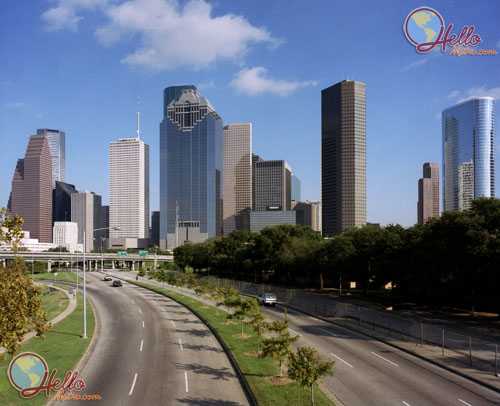 Project Scope
Initial Goals
Current Status
Challenges
Future Goals
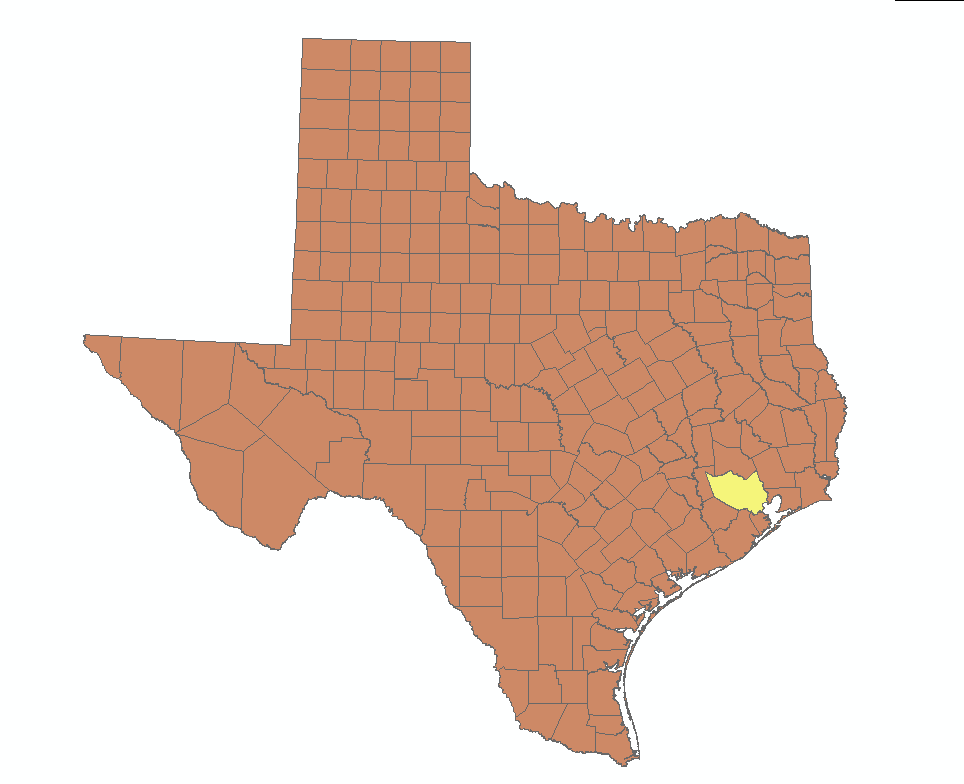 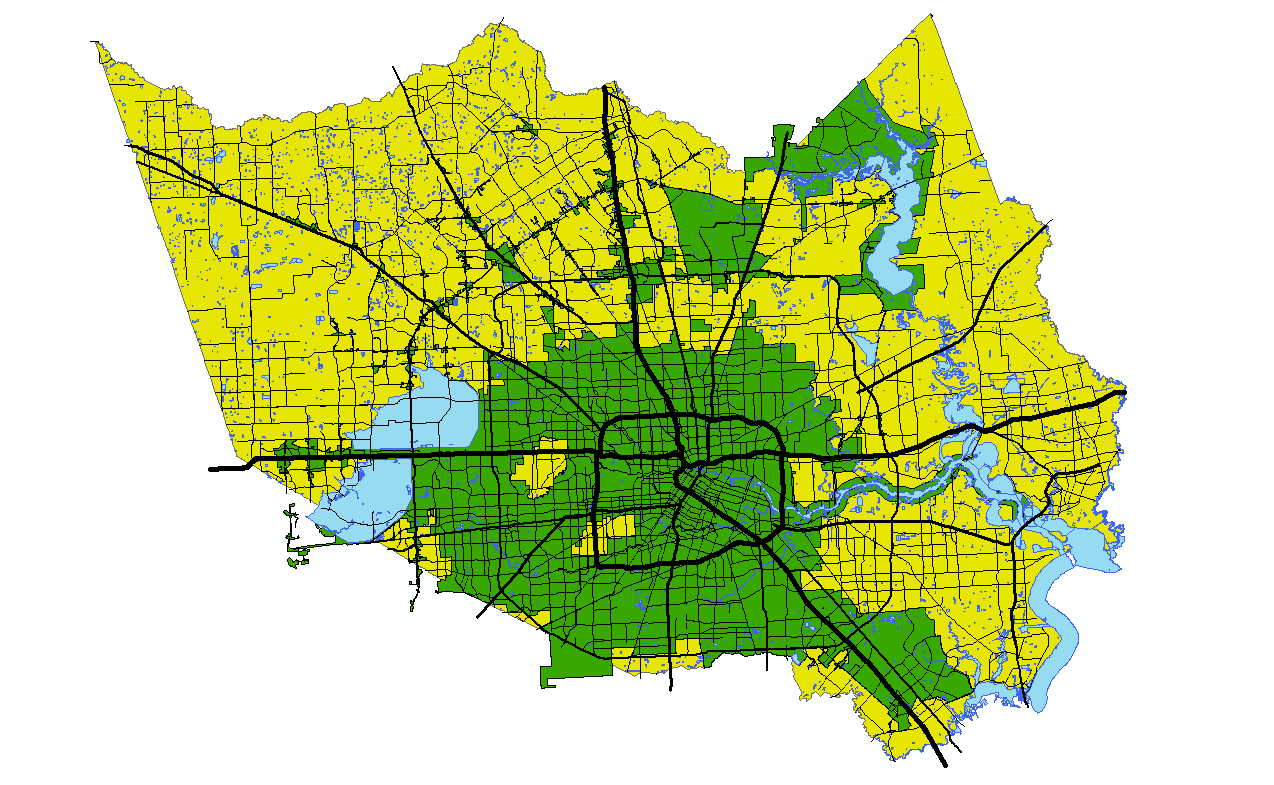 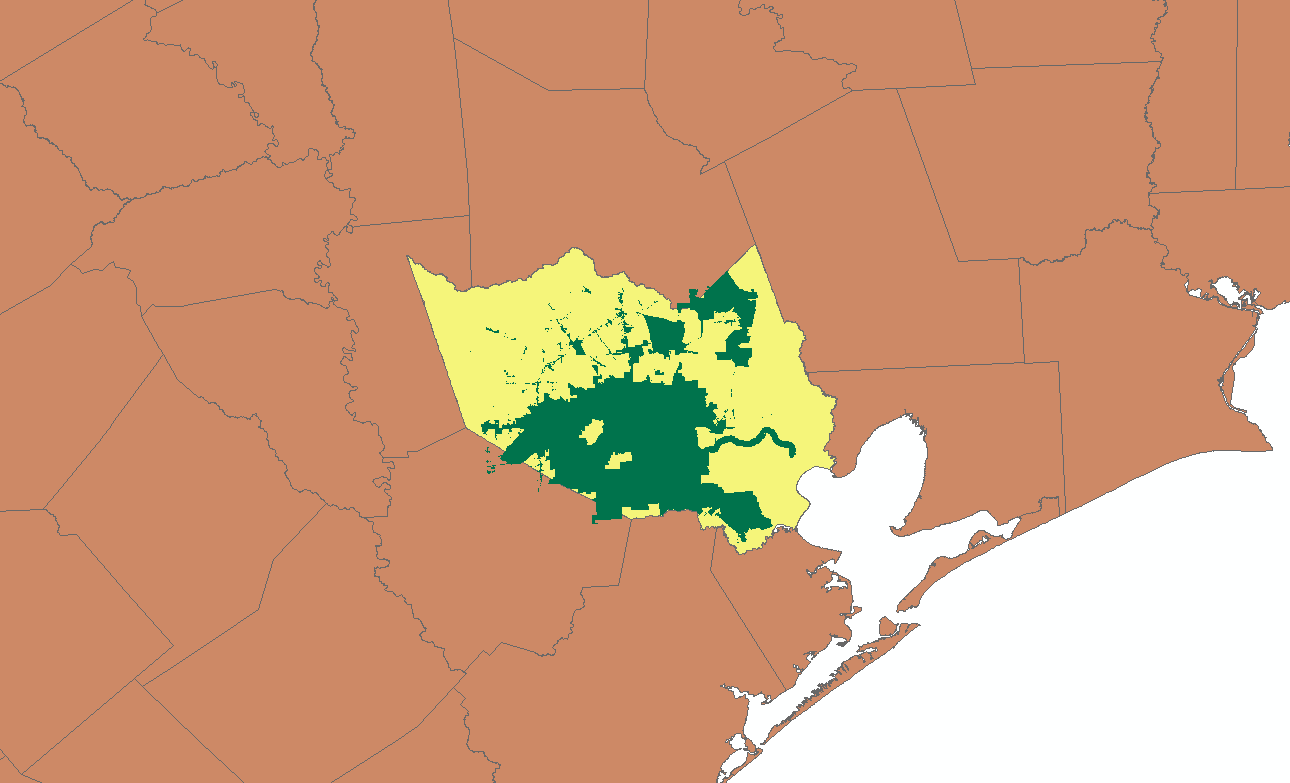 Study Area: Harris County
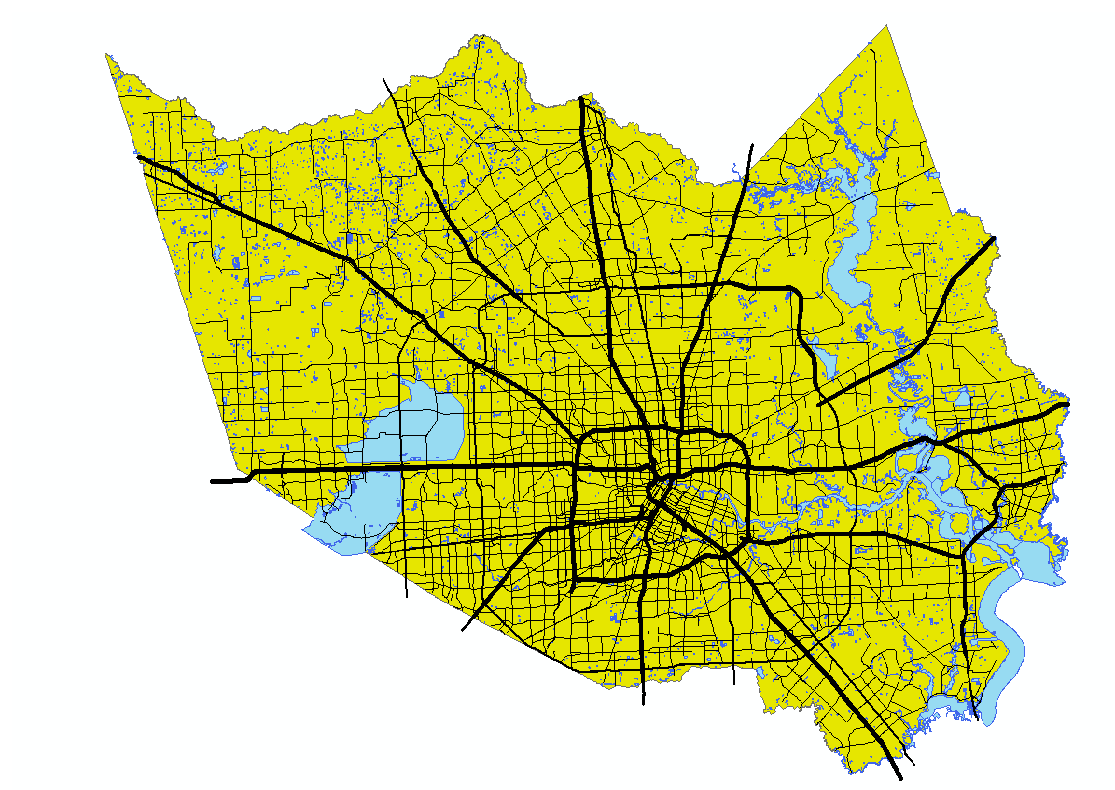 Harris County Statistics
Houston - Sugarland - Baytown
Population: 3,935,855  (2007 est.)
Pop. Density: 1,966.8 /mi2
Elevation
Range: 11 – 291 ft above MSL
Average: 88.5 ft above MSL
Total Road Mileage: 9,171mi
3545.591: Major Roads
6.4% of all Roads in Texas (143,578.10 mi)
2007 Road and Bridge expenditure: $50,119,666 
4.5% of Total  ($1,120,984,398)
[Speaker Notes: Most Populous in Texas]
Initial Project Goals
Identify Harris County Traffic “Hotspots”
Roads where the demand outweighs the capacity

Identify Harris County roads with a potential for flooding
Harris County Floodplains
[Speaker Notes: Addicts Reservoir
Barker Reservoir
Houston Ship Channel
Buffalo Bayou  “bayou city”
San Jacinto River
Lake Houston]
Floodplain Risk
100-Year Flood Plain
 1% chance of being flooded in any given year
26% chance of flooding during a 30-year period
500-Year Flood Plain
0.2% chance of being flooded in any given year
6% chance of flooding during a 30-year period
But, localized street flooding can happen anywhere in a heavy rain
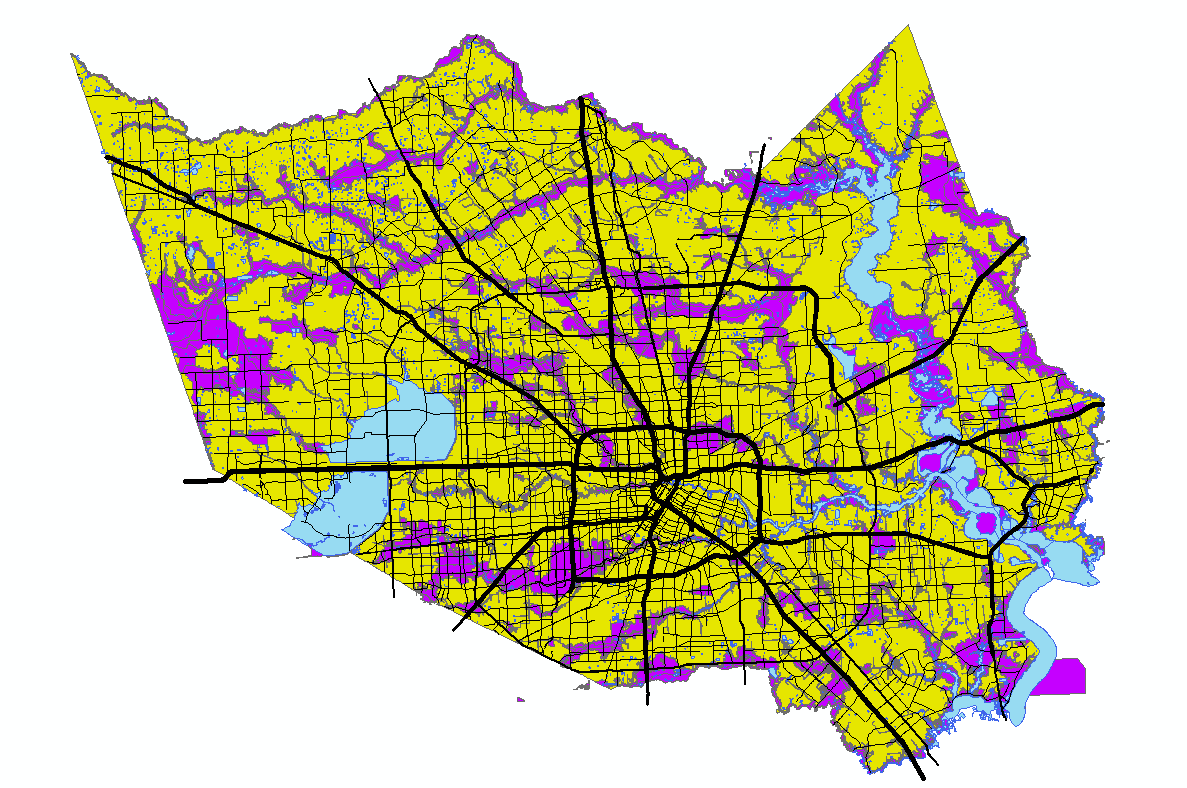 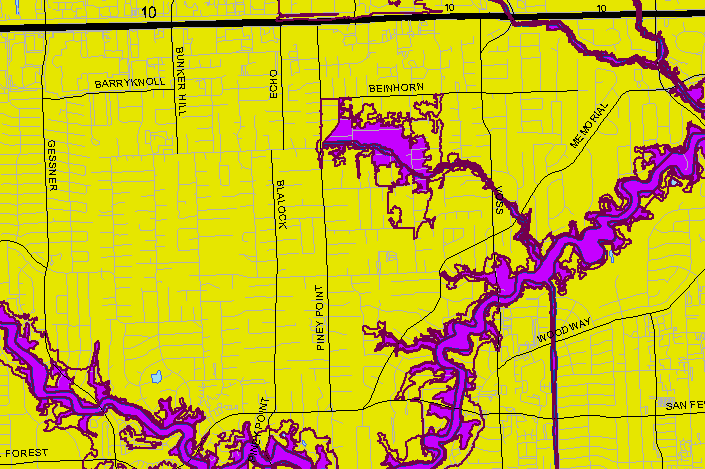 Roads within Floodplains
1010 miles of major Harris County roadways are within a floodplain
6348 major Roadways segments are within a floodplain 
44,350 minor Roadway segments are within a floodplain
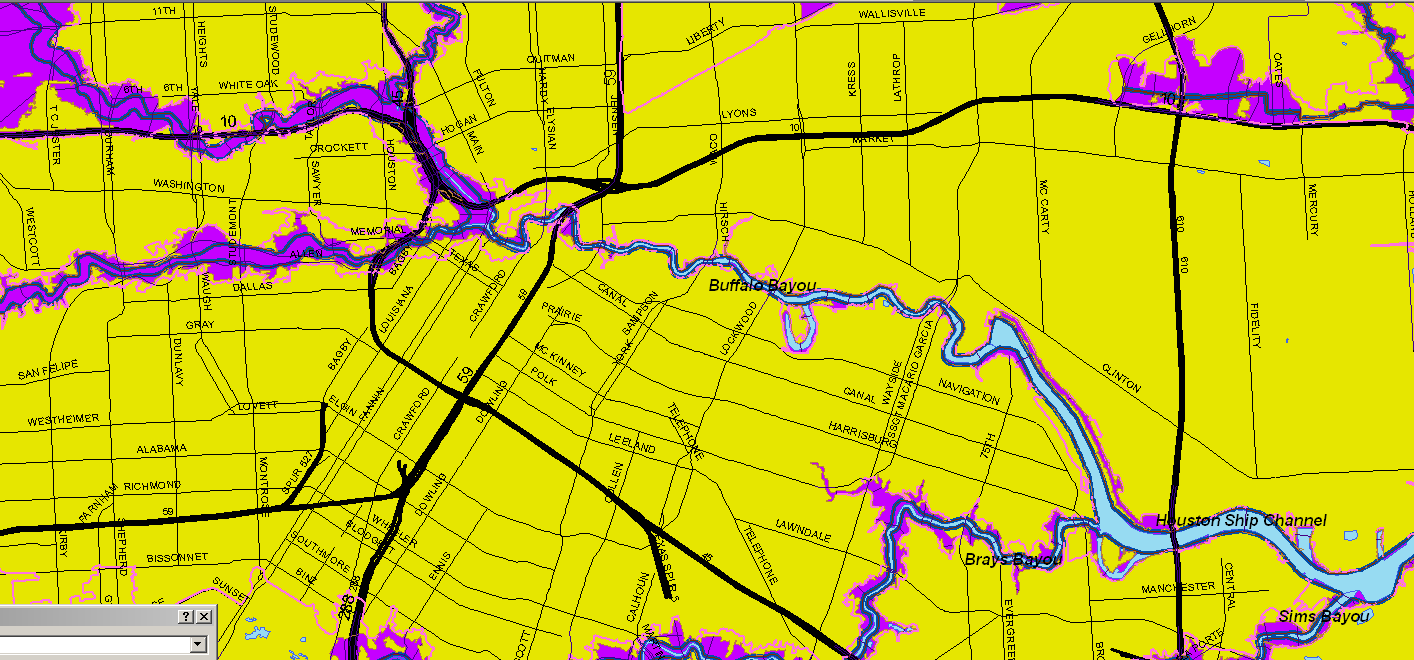 Challenges
Localized street flooding can happen anywhere in a heavy rain
Only have rainfall averages for year
Unable to acquire accurate geometric statistics for roads 
Unable to acquire historical data of roads
Future Goals
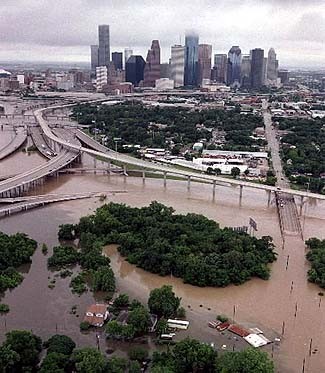 Find historical storm data
Alicia (1983), Allison (2001), Ike (2008)
Compare flooded areas to floodplains
http://www.kjmconst.com/images/flood2.jpg
Traffic Hotspots
Find Traffic Counts for highways and major arterials
Calculated V/C (volume/capacity)
High V/C ratios = Traffic Hotspot
Can relate V/C to LOS
Identify highways and major arterials with low LOS
Challenges
Unable to acquire accurate statistics for highways and roads

 Traffic count data not in a compatible format

Only AADT counts available
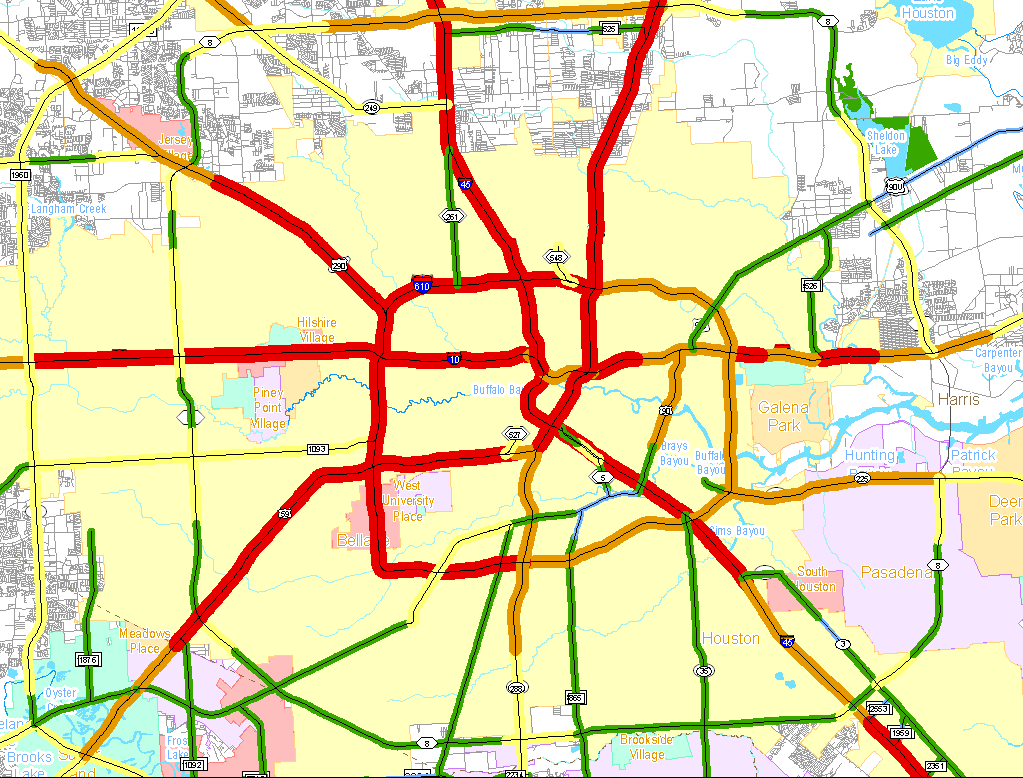 Source: TxDOT Statewide Planning Map
Future Goals
Acquire better traffic count data
Houston-Galveston Area Council
TxDOT
Develop AADT Thresholds depending on road category
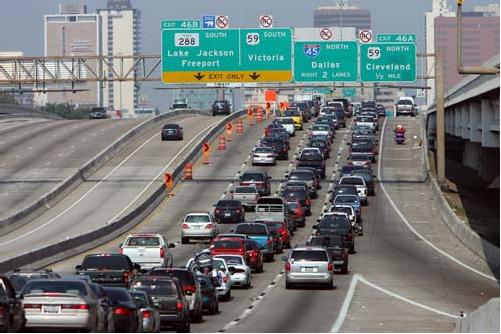 http://outhouserag.typepad.com/photos/uncategorized/201.JPG
Questions & Comments
Thanks!